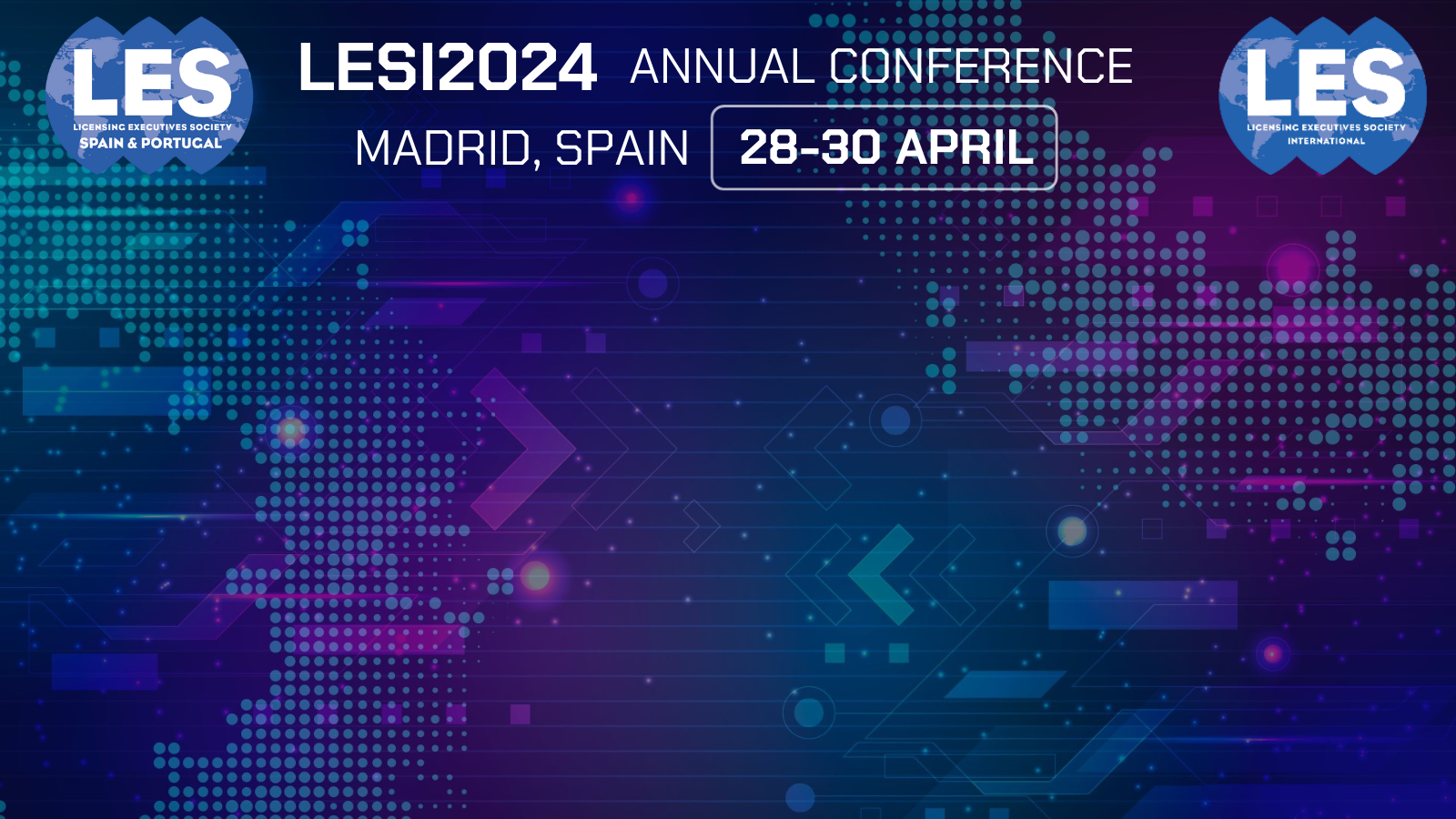 MEDIA KIT
Add your own photo, logo, information, etc. 
Use the ‘group’ function to link any images or text to the image backgrounds provided
‘Save as picture’ and post from your channels to promote your participation in #LESI2024!
LinkedIn/Twitter rectangle post - plain
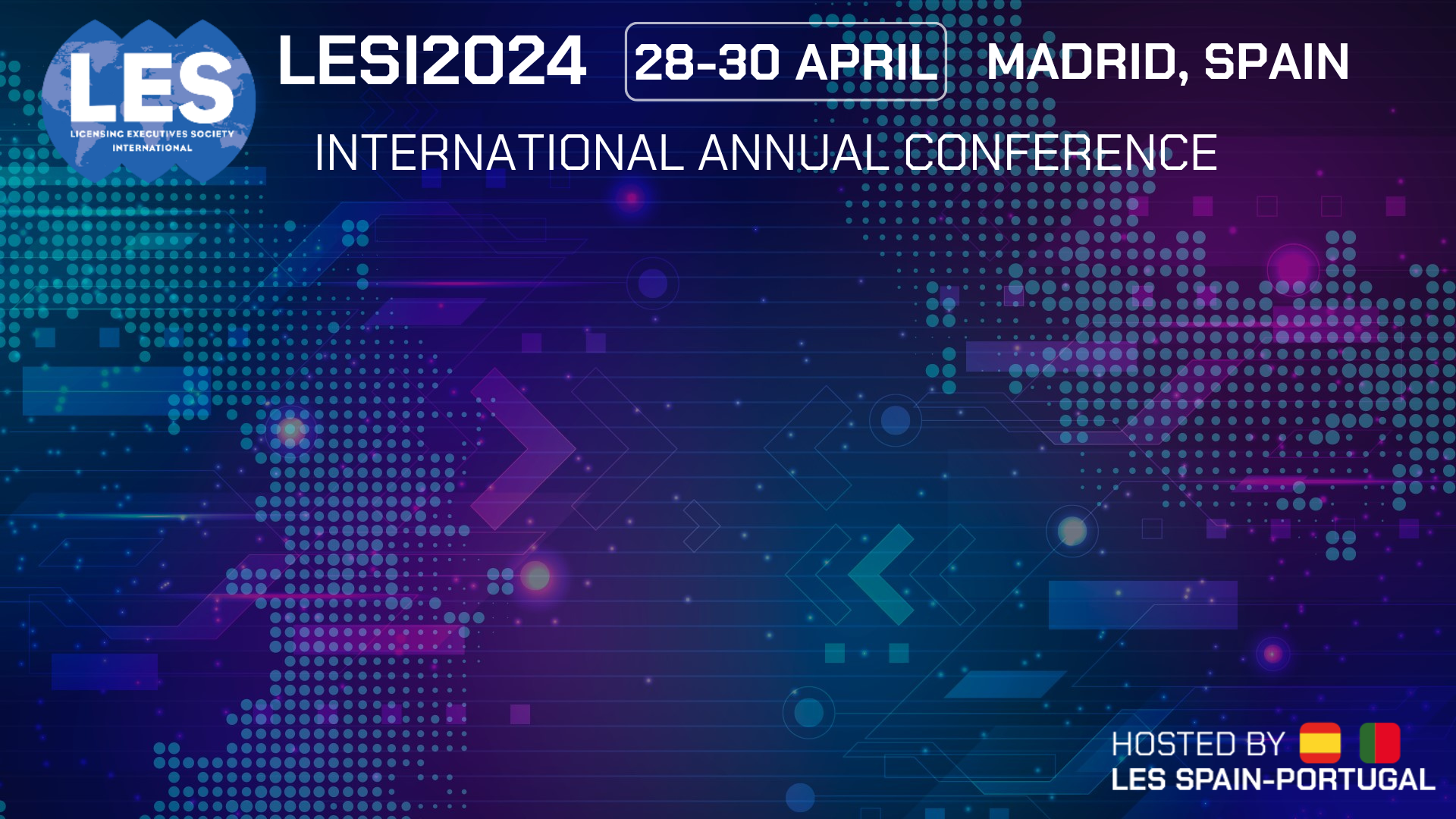 LinkedIn/Twitter rectangle post - sponsor
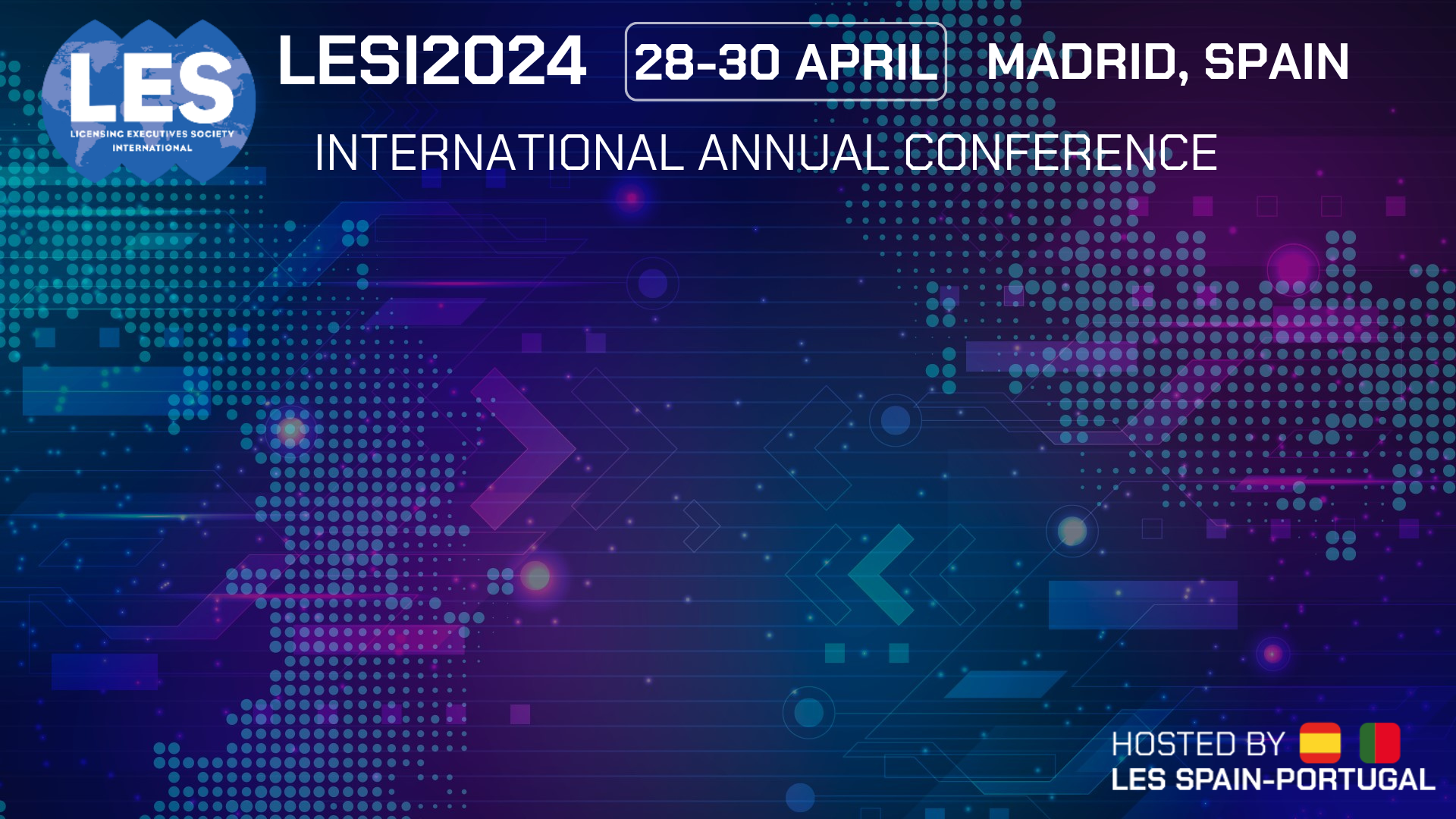 Proud Sponsor
(your logo here)
LinkedIn/Twitter rectangle post - speaker
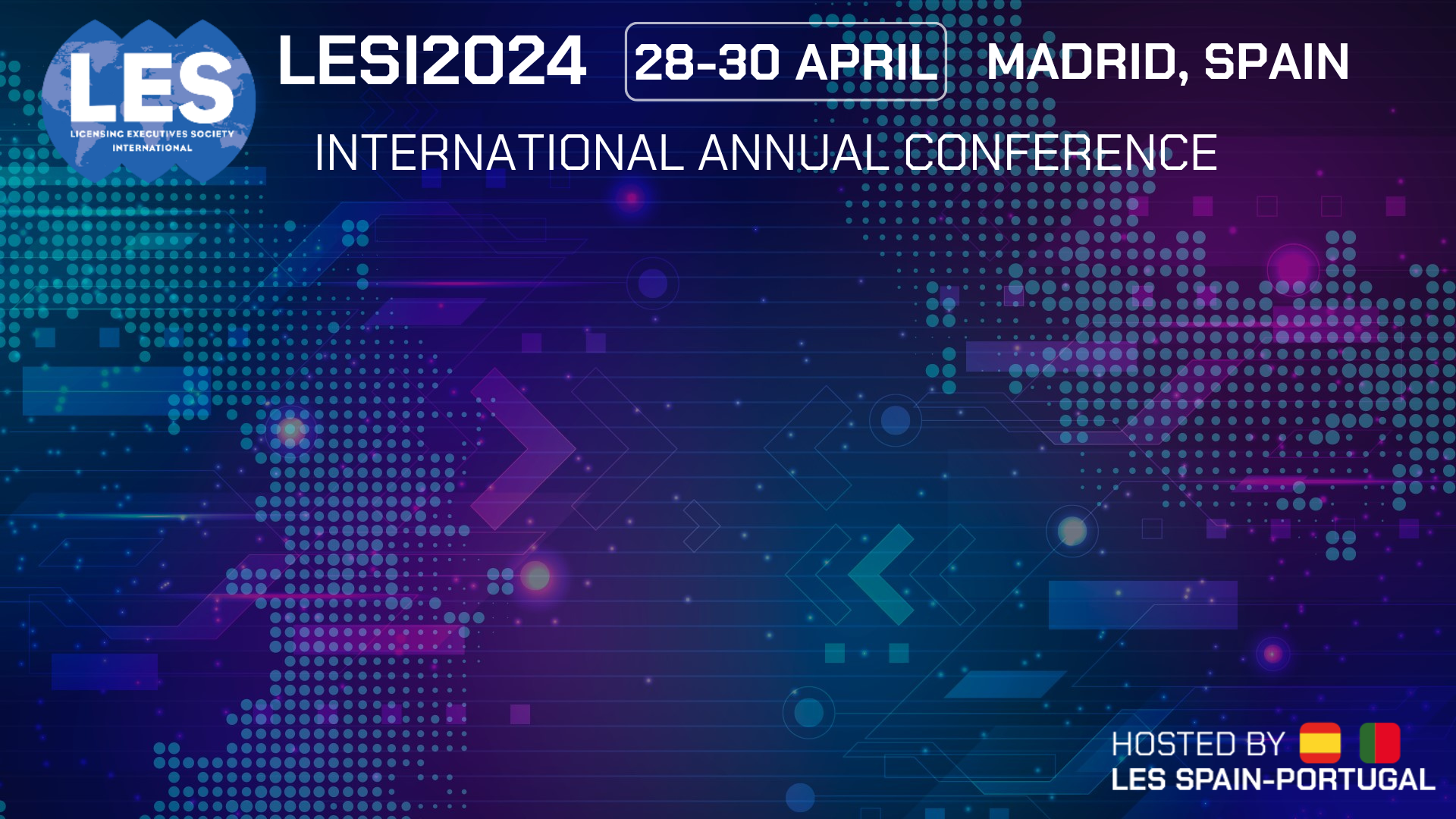 I will be speaking at #LESI2024
(your photo here)
option for further details
LinkedIn/Twitter rectangle post - attendee
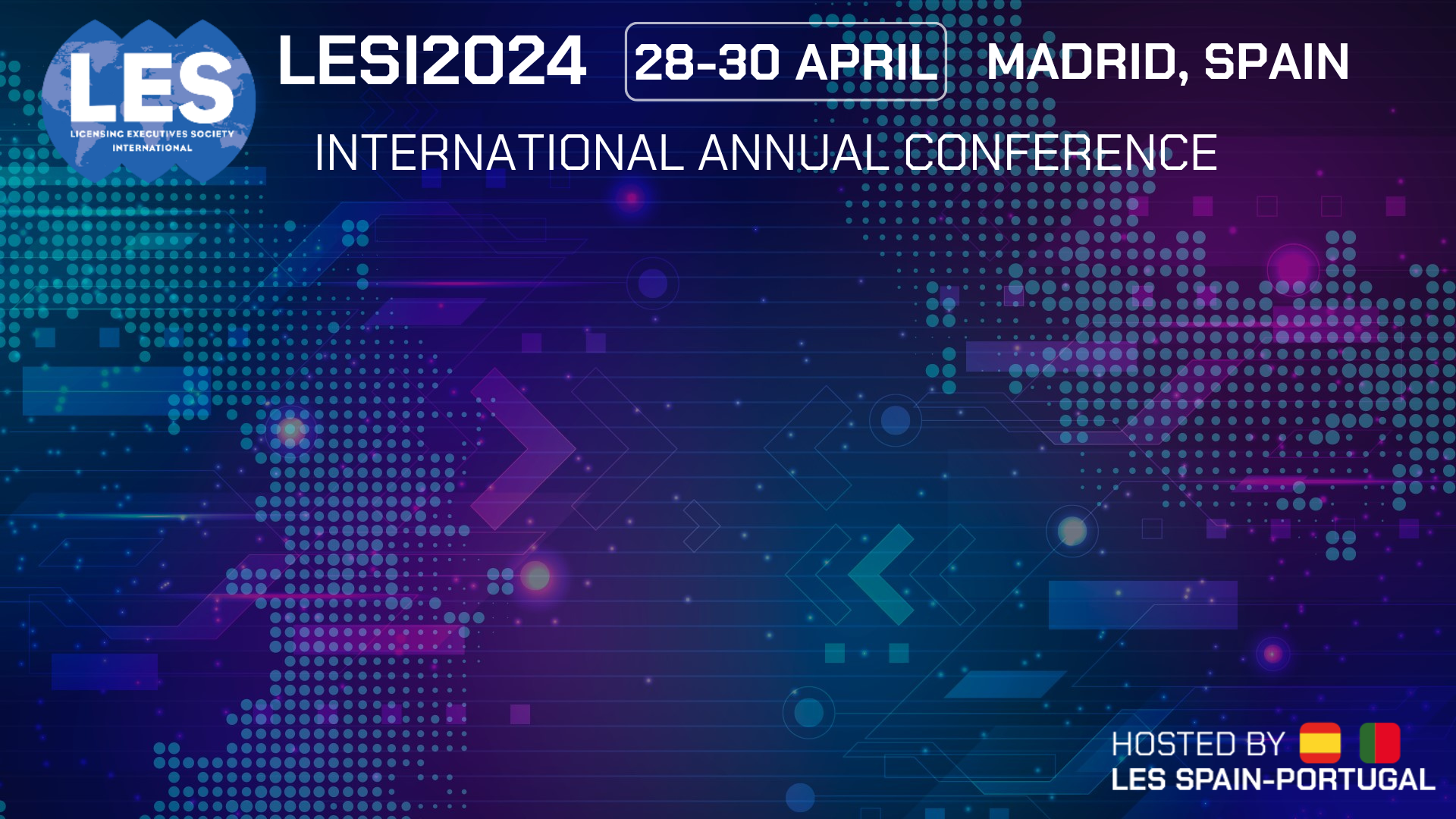 I will be attending #LESI2024
(your photo here)
option for further details
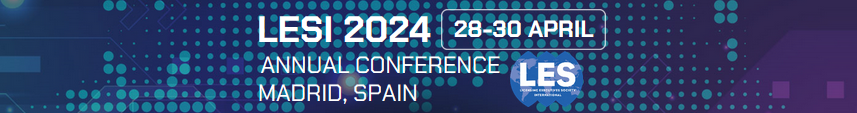 Long banner
Short banner
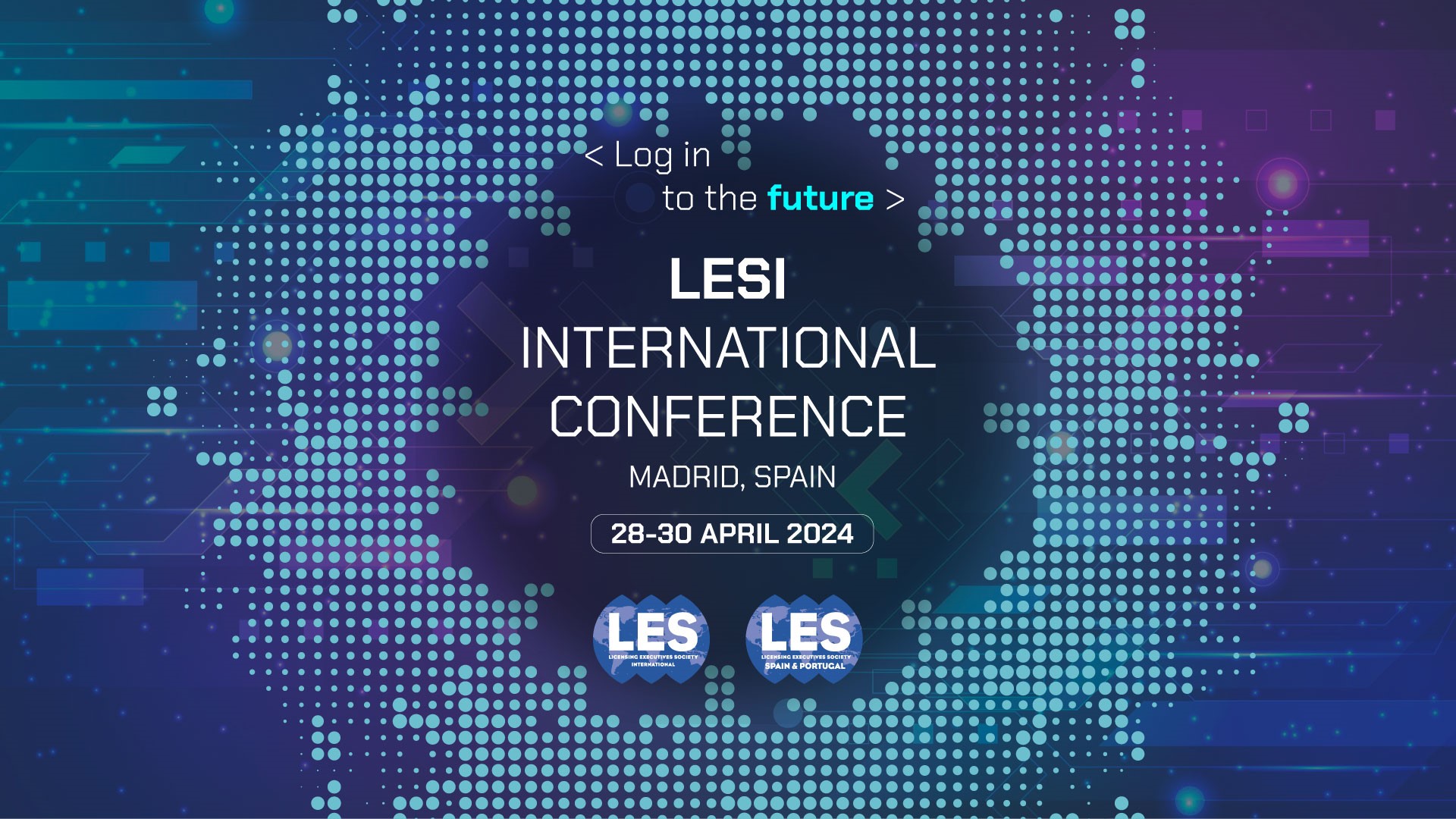 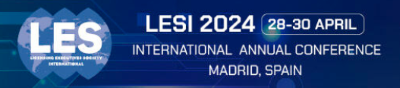 Wide banner
Instagram Post - plain
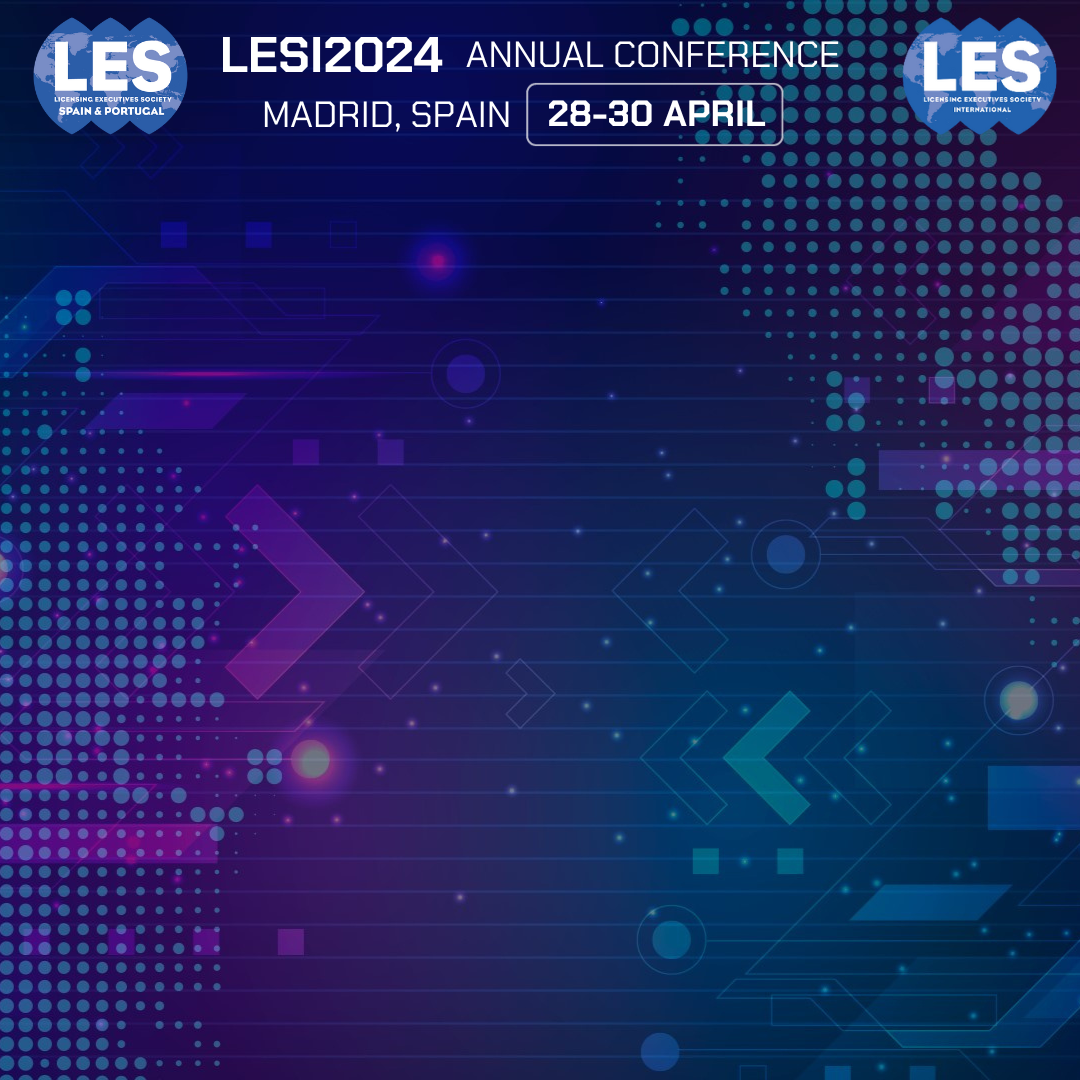 Instagram Post - sponsor
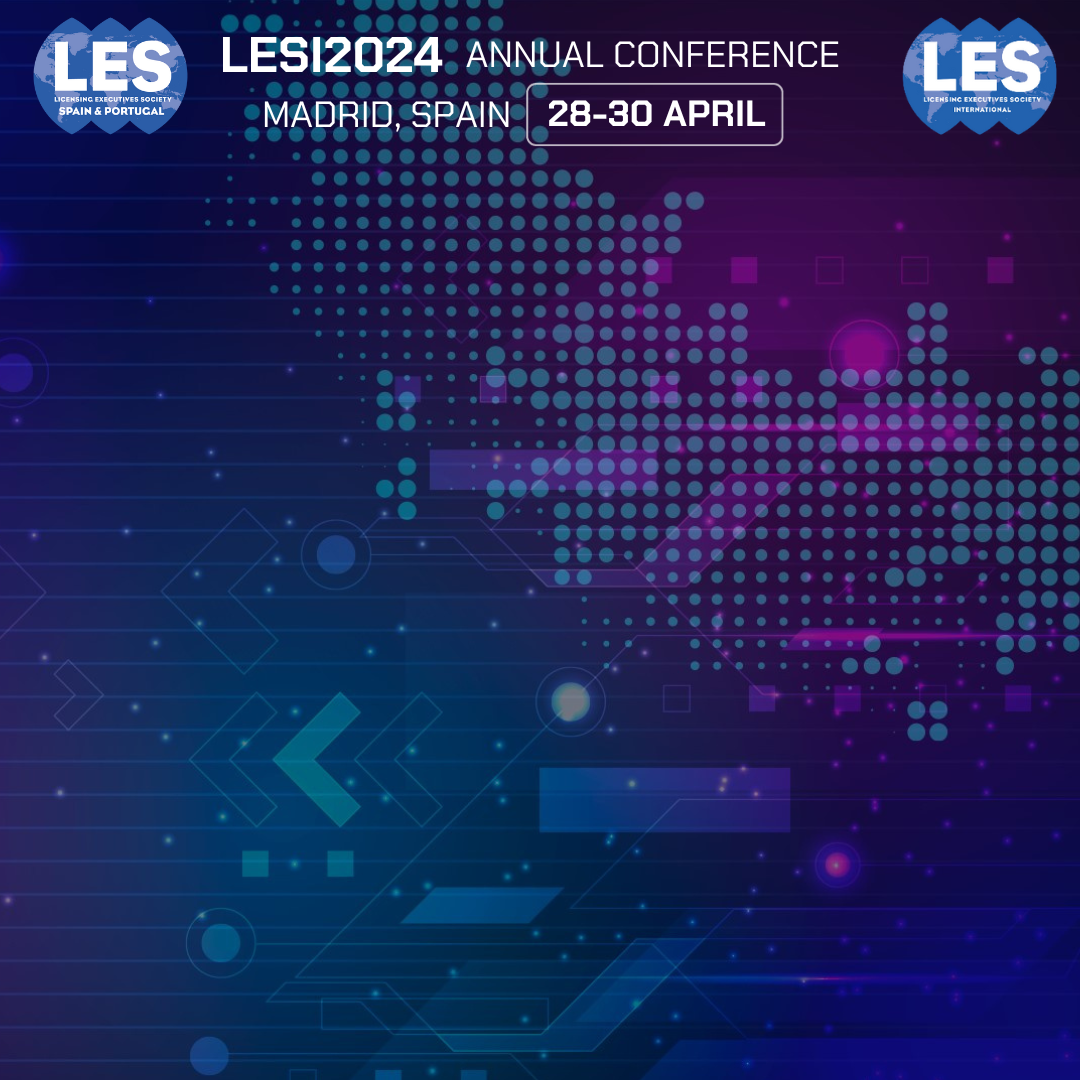 Proud Sponsor
(your logo here)
Instagram Post - speaker
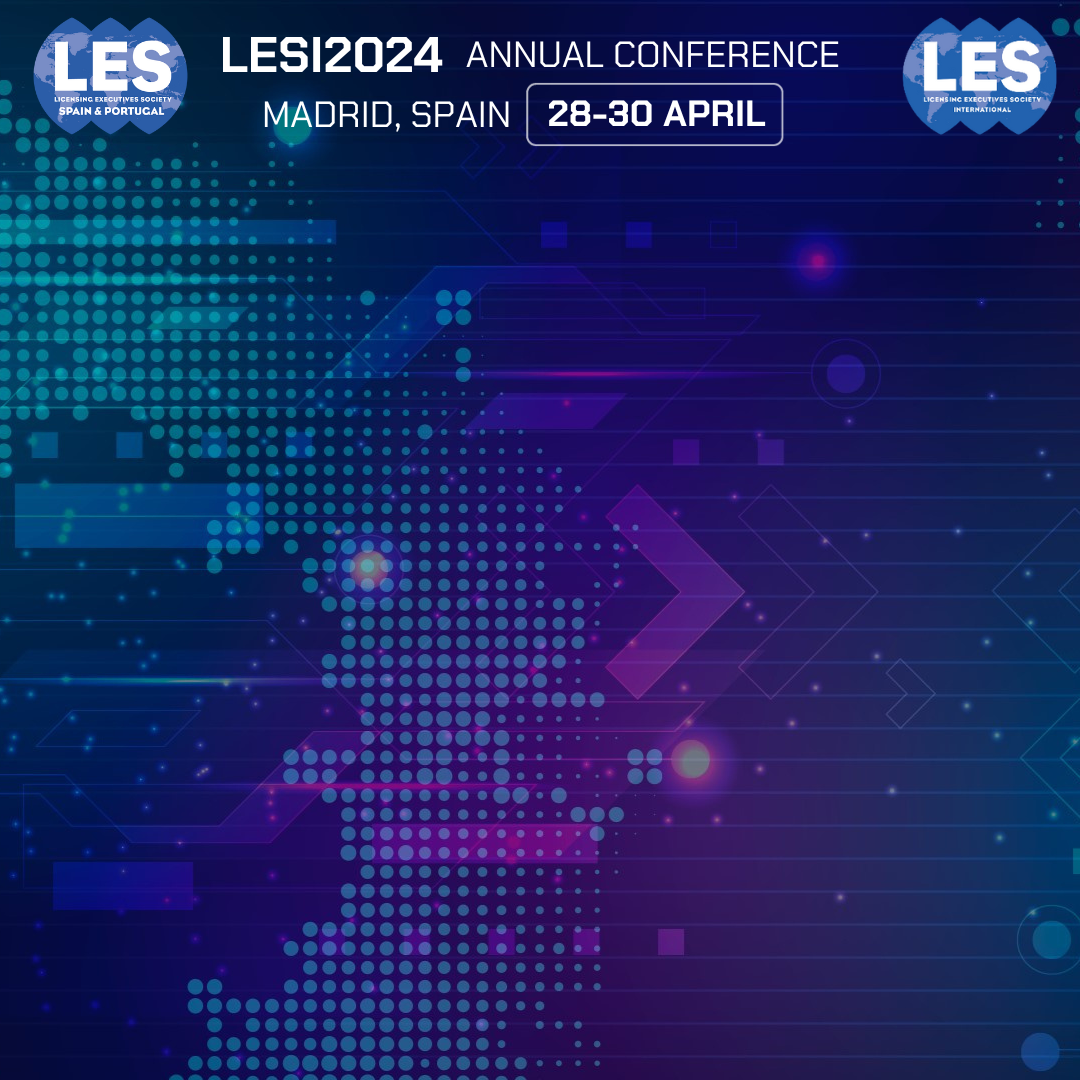 I will be speaking at #LESI2024
(your photo here)
Instagram Post - attendee
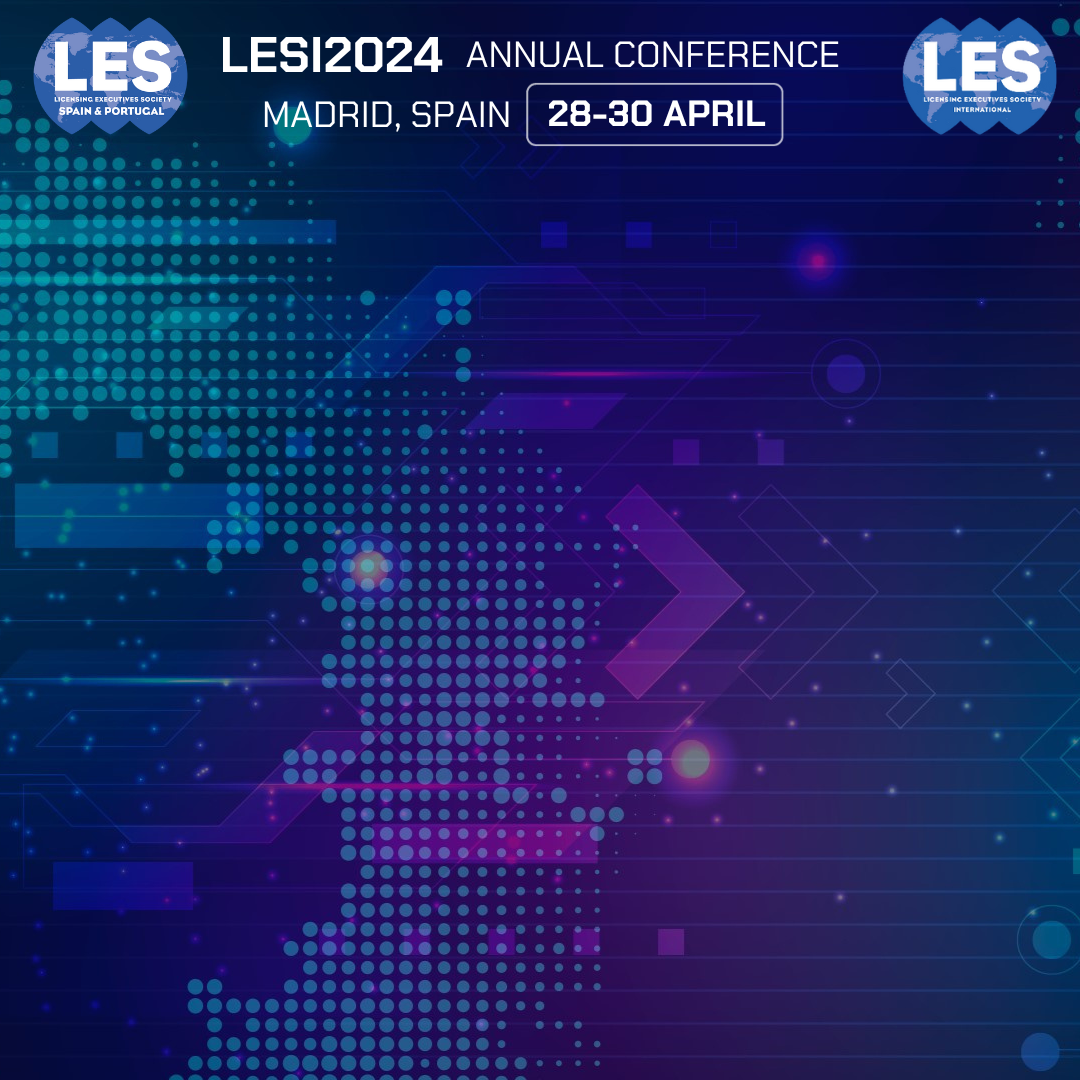 I will be attending #LESI2024
(your photo here)
Instagram Story
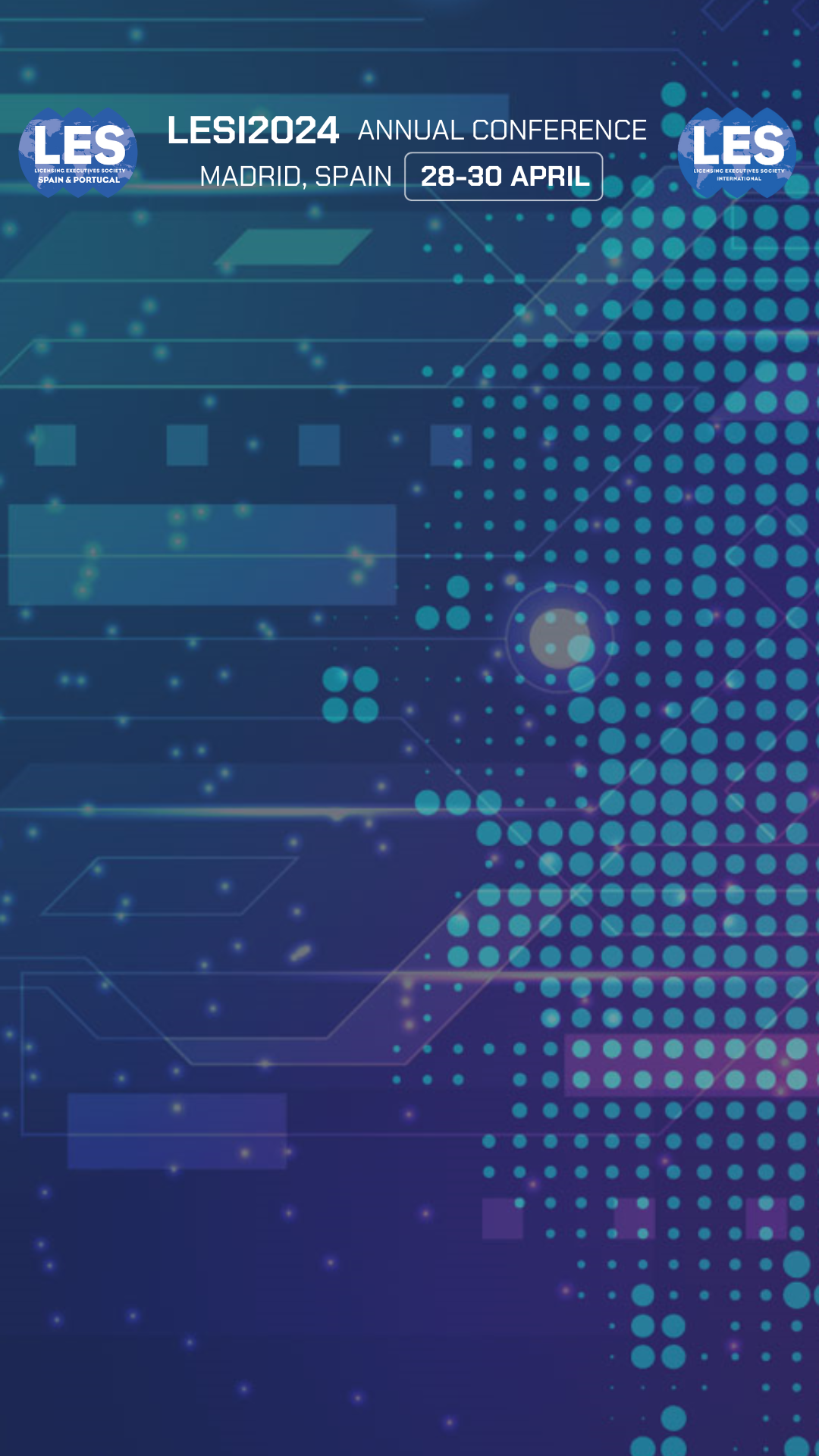 Email Signature
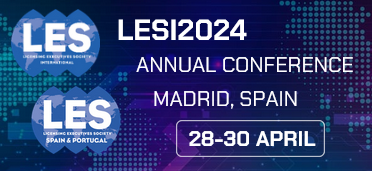